История развития портрета
Презентация выполнена для урока №10   по «Искусству»
Учителем английского языка  
высшей квалификационной категории Комендантовой Н.Г.
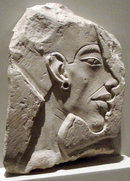 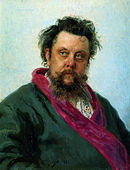 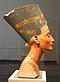 I. Древний Египет(14 век до нашей эры)Древнеегипетский портрет
Назначение портрета в египетском искусстве было обусловлено культовыми, религиозно-магическими задачами. Существовала необходимость «дублирования» модели (то есть портрет был двойником умершего в загробной жизни). Поэтому на канонический тип изображения (воплощающий нечто неизменное) проецировались собственно индивидуальные черты модели. Чем более портрет походил на модель, тем гарантированней была связь между каменным изображением и собственно усопшим.
II. Древняя Греция(5 век до нашей эры)Древнегреческий портрет
У древних греков долгое время портрета в строгом смысле слова не существовало. У них был обычай награждать победителей спортивных игр постановкой их статуй в публичных местах, однако это были идеальные фигуры атлетов, которые изображали их лишь в общих чертах, идеализированно, и были выполнены по идеальному канону красоты. Эллинские республики даже запрещали общественным деятелям и частным лицам заказывать свои реалистические портреты, считая, что они могут развить в гражданах тщеславие и противоречат принципу равенства между ними. В эпоху классики создаются обобщённые, идеализированные скульптурные портреты поэтов, философов, общественных деятелей.
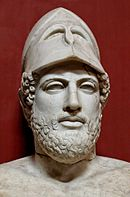 III. Древний Рим(1век до нашей эры-2век нашей эры)Римский скульптурный портрет
Развитие древнеримского портрета было связано с усилением интереса к конкретному человеку (в отличие от интереса к человеку вообще в искусстве Древней Греции), с расширением круга портретируемых. В основе художественной структуры древнеримского портрета — чёткая и скрупулёзная передача неповторимых черт модели при соблюдении единства индивидуального и типического. римский скульптурный портрет оказался максимально натуралистичным и до сих пор считается одним из наиболее реалистичных образцов жанра за всю историю искусства. Древние римляне обладали такой верой в себя, что считали человека достойным уважения в том виде, какой он есть, без приукрашивания и идеализации, без сокрытия следов старения и физических недостатков.
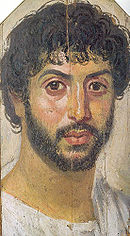 IV. Средневековье(3 - 4 века нашей эры)Портрет Средневековья
В следующее тысячелетие Европа не дает качественных образцов портрета. Происходит полный упадок жанра. Средневековая культура была сосредоточена на борьбе спиритуалистических и стихийно-материалистических тенденций, что наложило на развитие портрета особый отпечаток. Средневековый художник, ограниченный строгими церковными канонами, редко обращался к портрету. Личностное начало в его понимании растворялось в религиозной соборности. В период Средневековья реалистический, натуралистический портрет встречается очень редко. Упрощенные и стандартизованные черты изображенного персонажа.
V. Эпоха Возрождения(16 век)Портрет итальянского Ренессанса
Перелом в портретном искусстве, которое снова вышло на видные позиции, наступил в эпоху Ренессанса. Он был связан с изменением идеологии эпохи. Ренессансный человек был полон гуманистического реализма, то есть он ослабил путы религии и уверовал в силу личности, стал считать себя мерой всех вещей — и поэтому он вышел на первый план в искусстве.
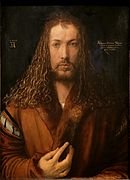 VI. Портрет XVII векаПортрет барокко
В XVII веке высшие достижения в жанре портрета были созданы наследниками нидерландской живописи. К этому времени она разделилась на две самостоятельные ветви — фламандскую и голландскую школы. Для художников этих школ портрет приобретал все большее и большее значение, а техника значительно совершенствовалась.
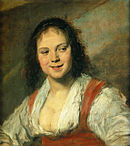 VII. Портрет XVIII векаПридворно-аристократический портрет
С исходом XVII века манерность и условность, водворившиеся во всех видах живописи, помешали портрету удержаться на достигнутой им высоте. Жанр деградировал и был отодвинут на второй план как в живописи, так и в скульптуре. Достижения реалистического портрета предаются забвению. Заказчик — как аристократ, так и буржуа требует от художника безоговорочной лести. В работах появляется приторная сентиментальность, холодная театральность, условная репрезентативность.
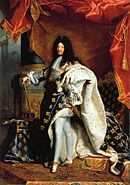 VIII. Портрет XIX векаЭпоха романтизма
Развитие портрета в XIX веке предопределила Великая Французская революция, которая способствовала решению новых задач в этом жанре. В искусстве довлеющим становится новый стиль — классицизм, и поэтому портрет теряет пышность и слащавость работ XVIII века и становится более строгим и холодным. Наступление эпохи романтизма способствовало проникновению в портрет острого реализма. В нём появляется критическая линия. Выдающимся мастером этого периода считается испанец Гойя.
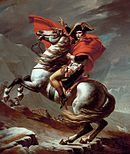 2-я пол. XIX века портрет реализмаНачиная с сер. XIX века появляется портрет реализма. Ему свойственен интерес к социальной характеристике модели, попытки раскрыть его этику, достоинство, проникнуть в психологию. Расширяется географический диапазон, возникает ряд портретных национальных школ, множество стилистических направлений, представленных различными творческими индивидуальностями
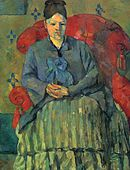 IX. Портрет в XX – XXI векаПортрет модернизма
В XX веке портрет, как и все фигуративное искусство, переживает упадок. В жанре проявляются сложные тенденции развития искусства, а также общий кризис понимания человеческой личности. На почве модернизма возникают произведения, номинально считающиеся портретом, но лишенные его специфики. Они подчеркнуто уходят от реального облика модели, сводят её изображение к условной, отвлечённой схеме.
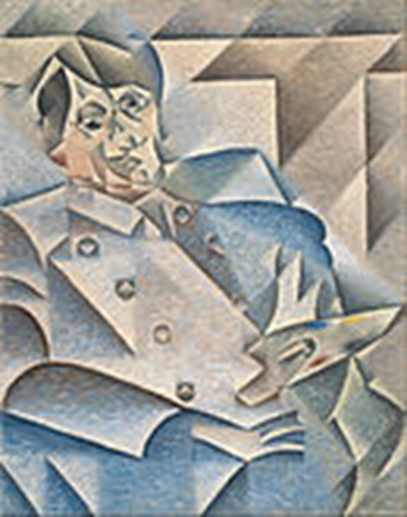 К середине XX векаПортрет  реалистический и абстрактный
Одновременно продолжаются поиски новых реалистических средств в портрете. Реалистические традиции продолжают в графике Кете Кольвиц (Германия), в живописи Уильям Орпен (Ирландия), О.Джон, в скульптуре Бурдель, Аристид Майоль, Шарль Деспио. В портретном творчестве крупнейших западноевропейских мастеров XX века (Пикассо, Матисс, Андрэ Дерен, Жорж Руо, Модильяни во Франции, Жорж Грос, Отто Дикс, Эрнст Барлах в Германии, Оскар Кокошка в Австрии) сосуществуют, порой сталкиваясь, противоречивые идейно-художественные тенденции.
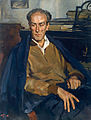 Жанр фотопортрета
Одновременно жанр фотопортрета достигает вершин и привлекает огромное количество мастеров жанра. В частности, нишу реалистичного портрета занимают теперь обложки журналов вроде Time или Esquire, украшенные изображениями знаменитых современников.